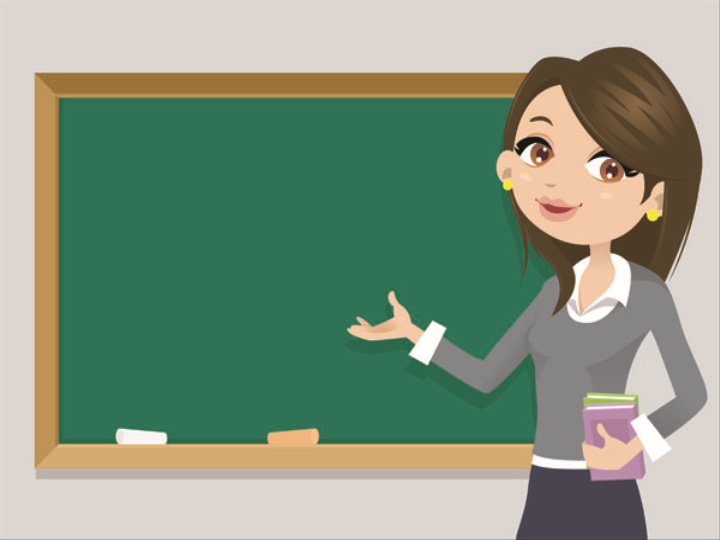 Unit 1

It’s a Good Deal, Isn’t It?
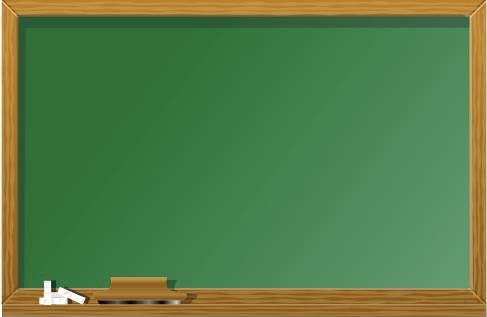 Unit 1

It’s a Good Deal, Isn’t It?
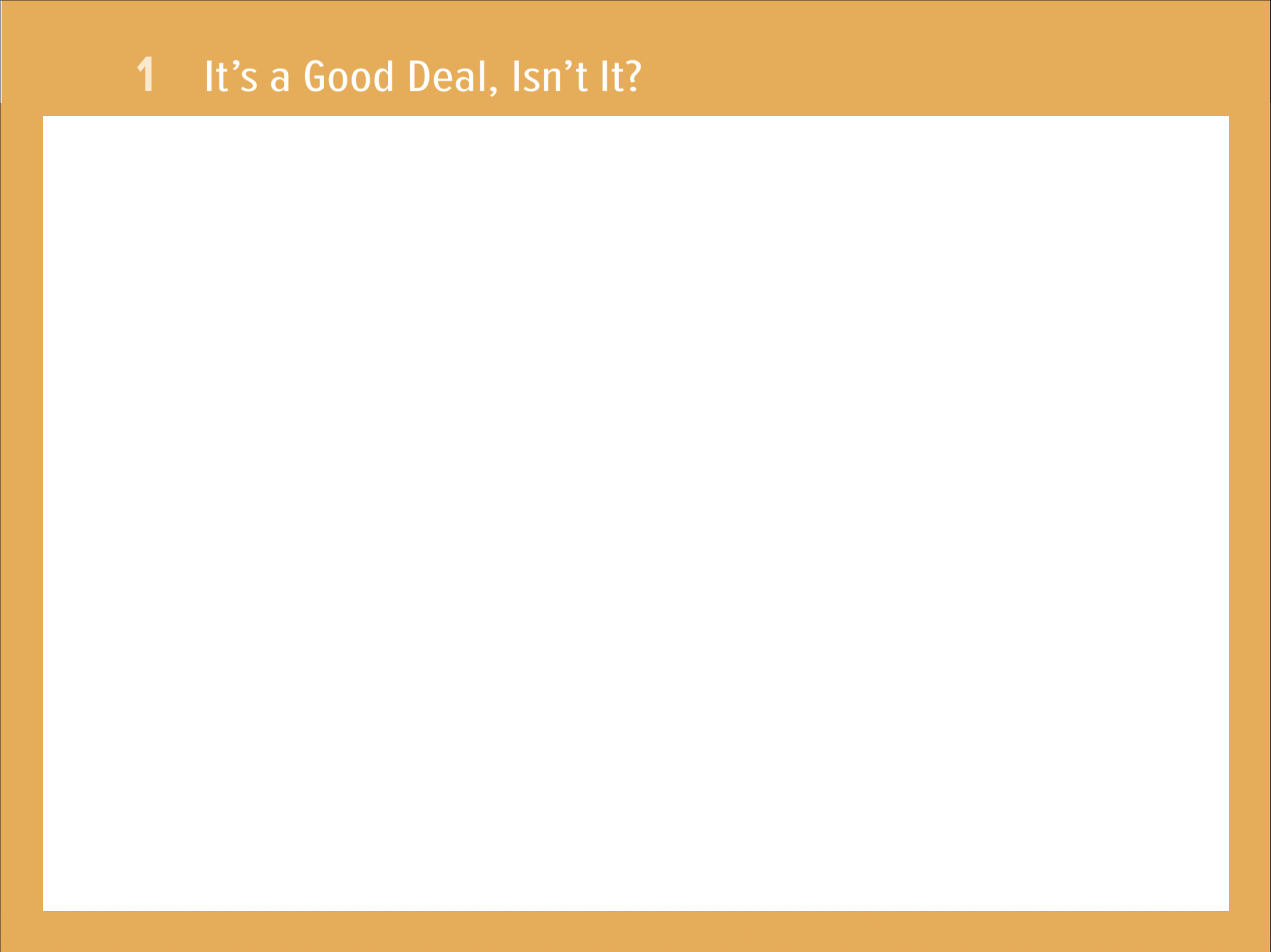 The objectives of the lesson : 

At the end of this session, the students will be able to : 

Rephrase a text
Produce the rising intonation
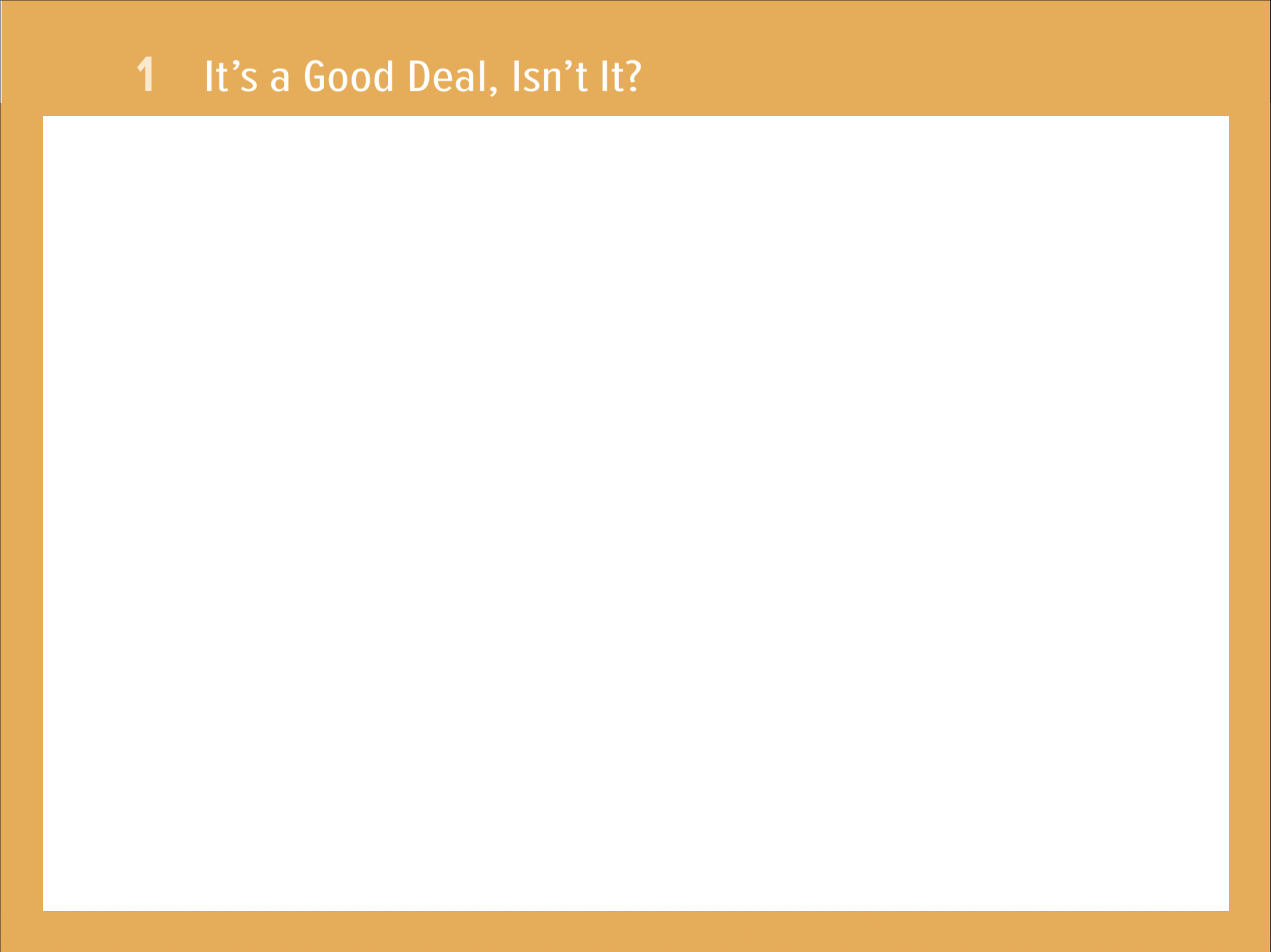 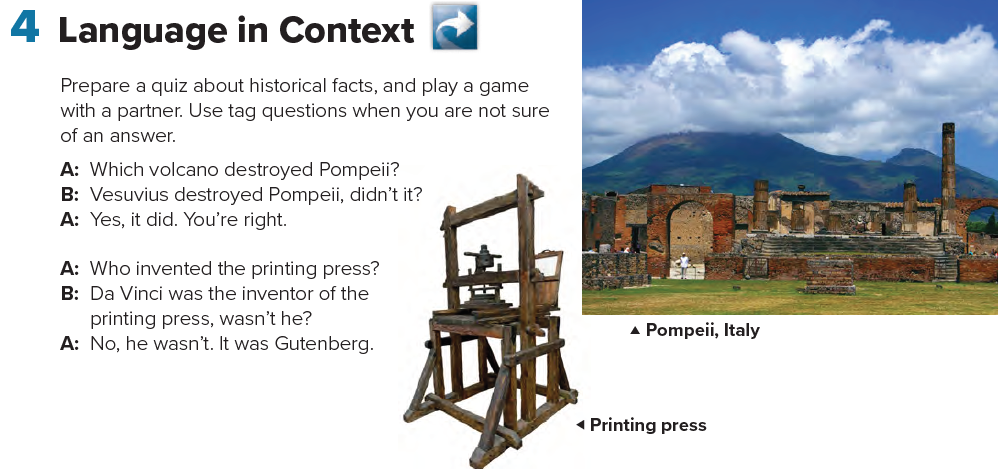 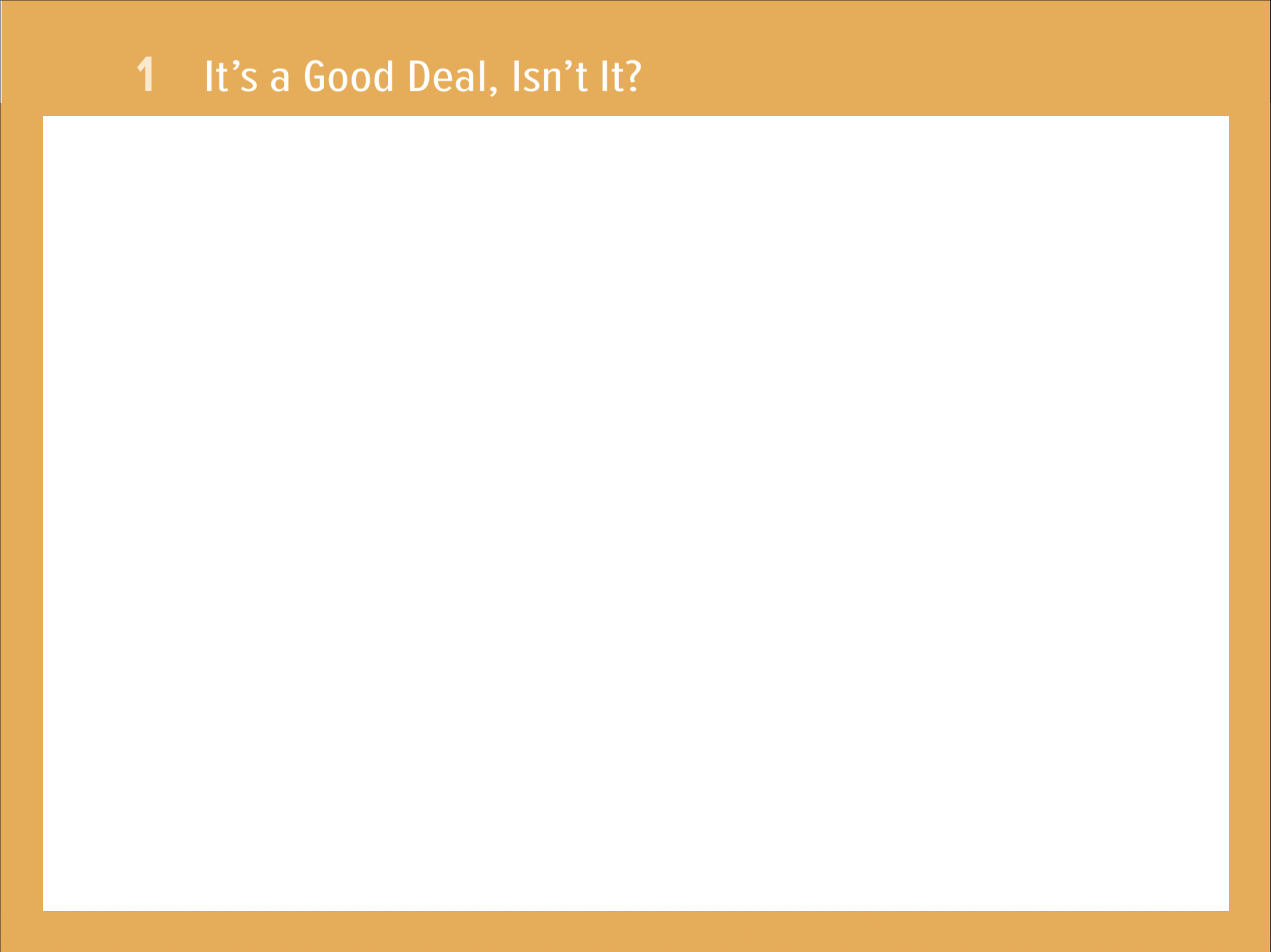 Can you think of more ! 
 important people, places, and events in history
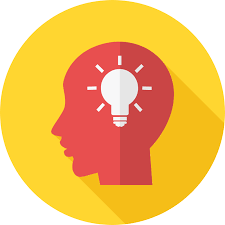 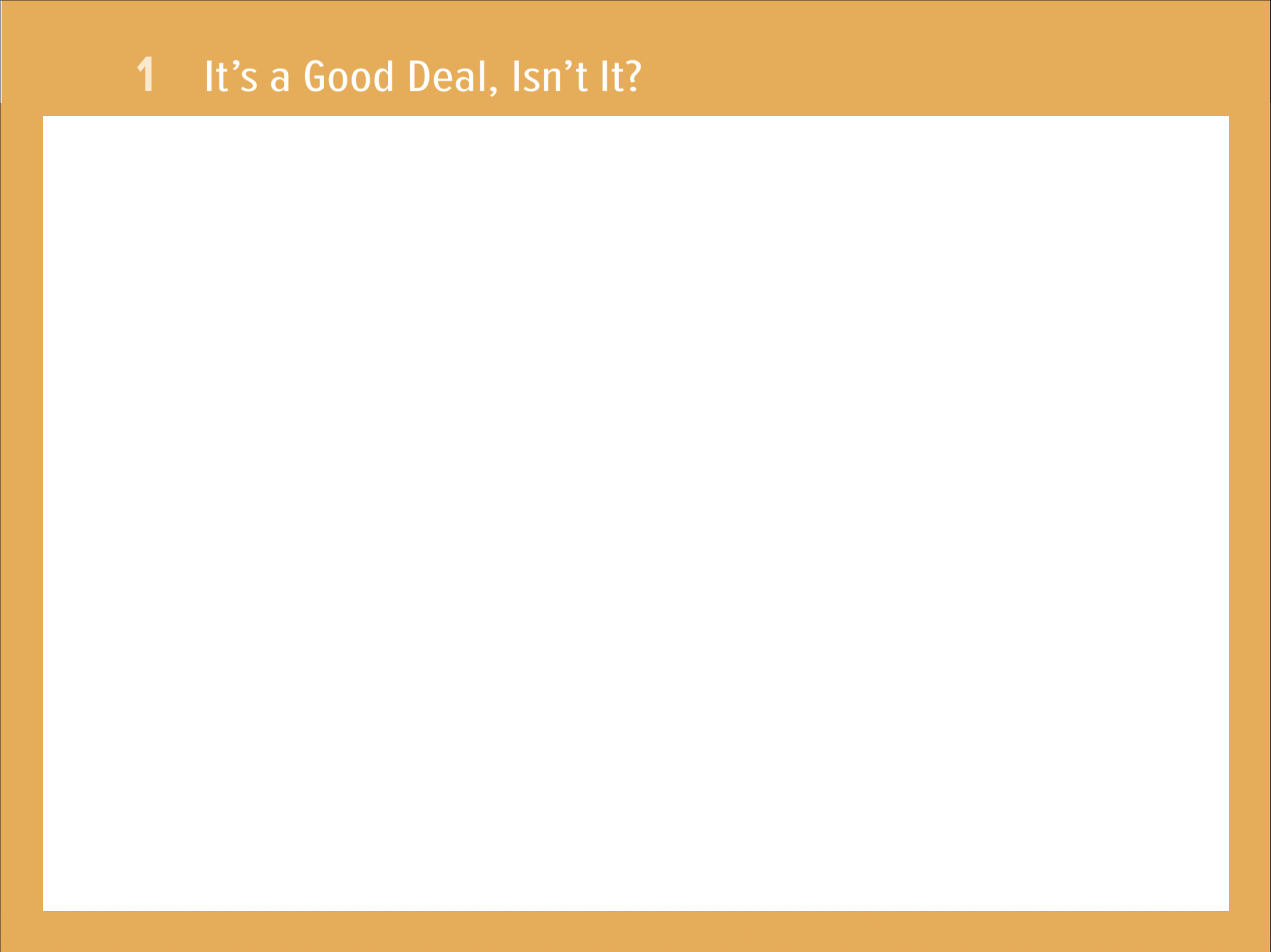 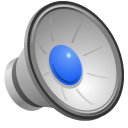 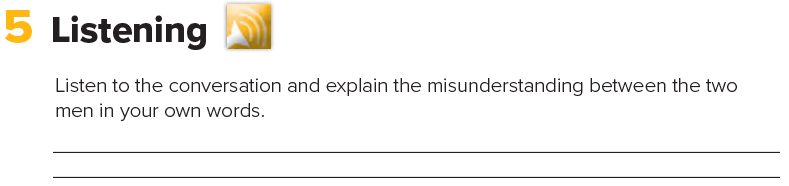 George Scott thinks the man is a famous author named Melvin Dupont.
Is the man happy or annoyed when the stranger talks to him?
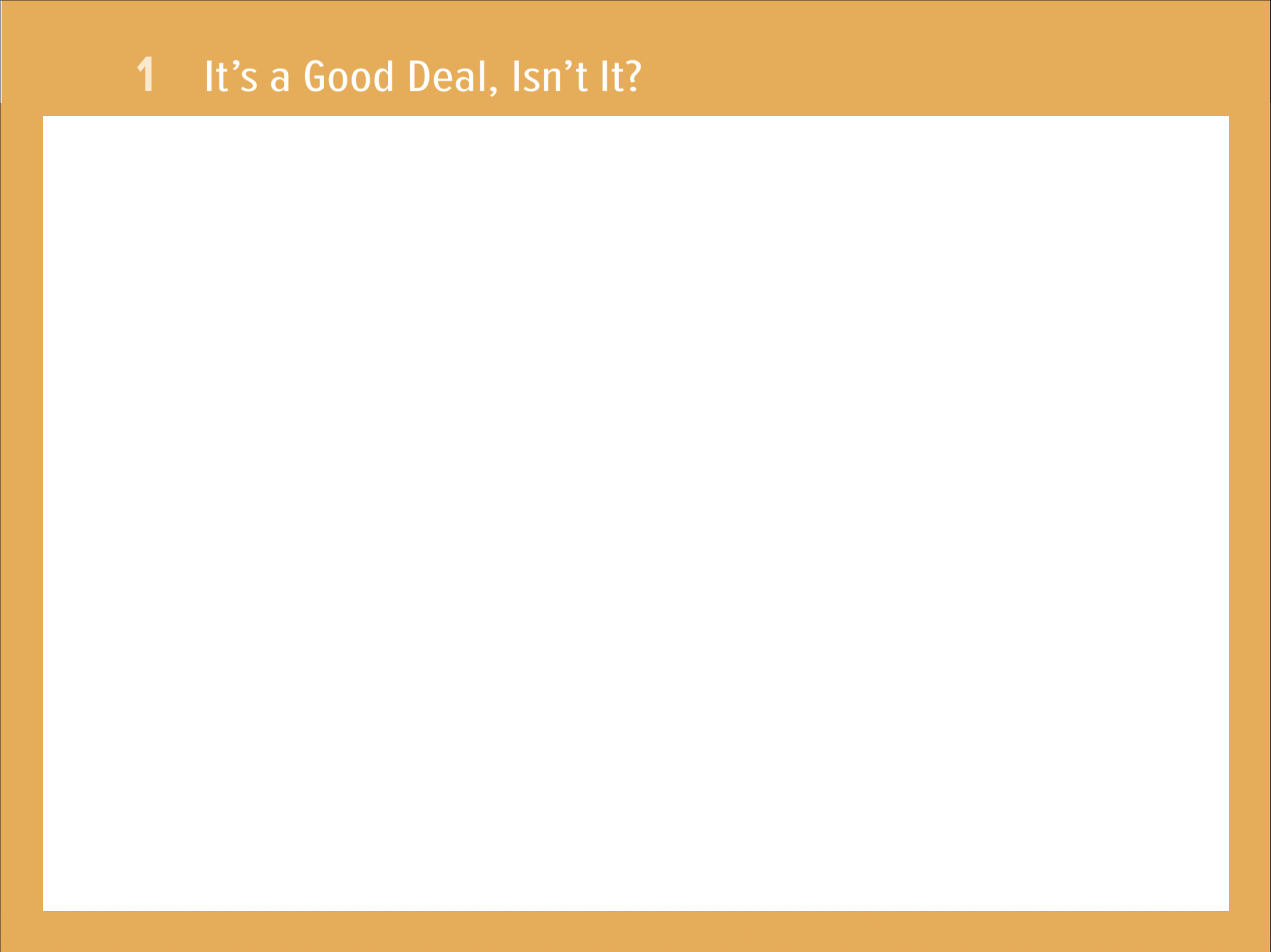 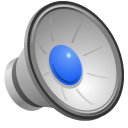 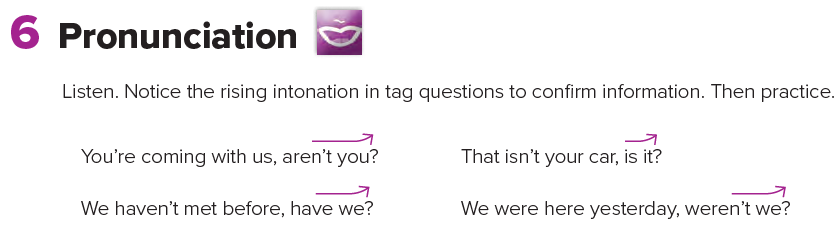 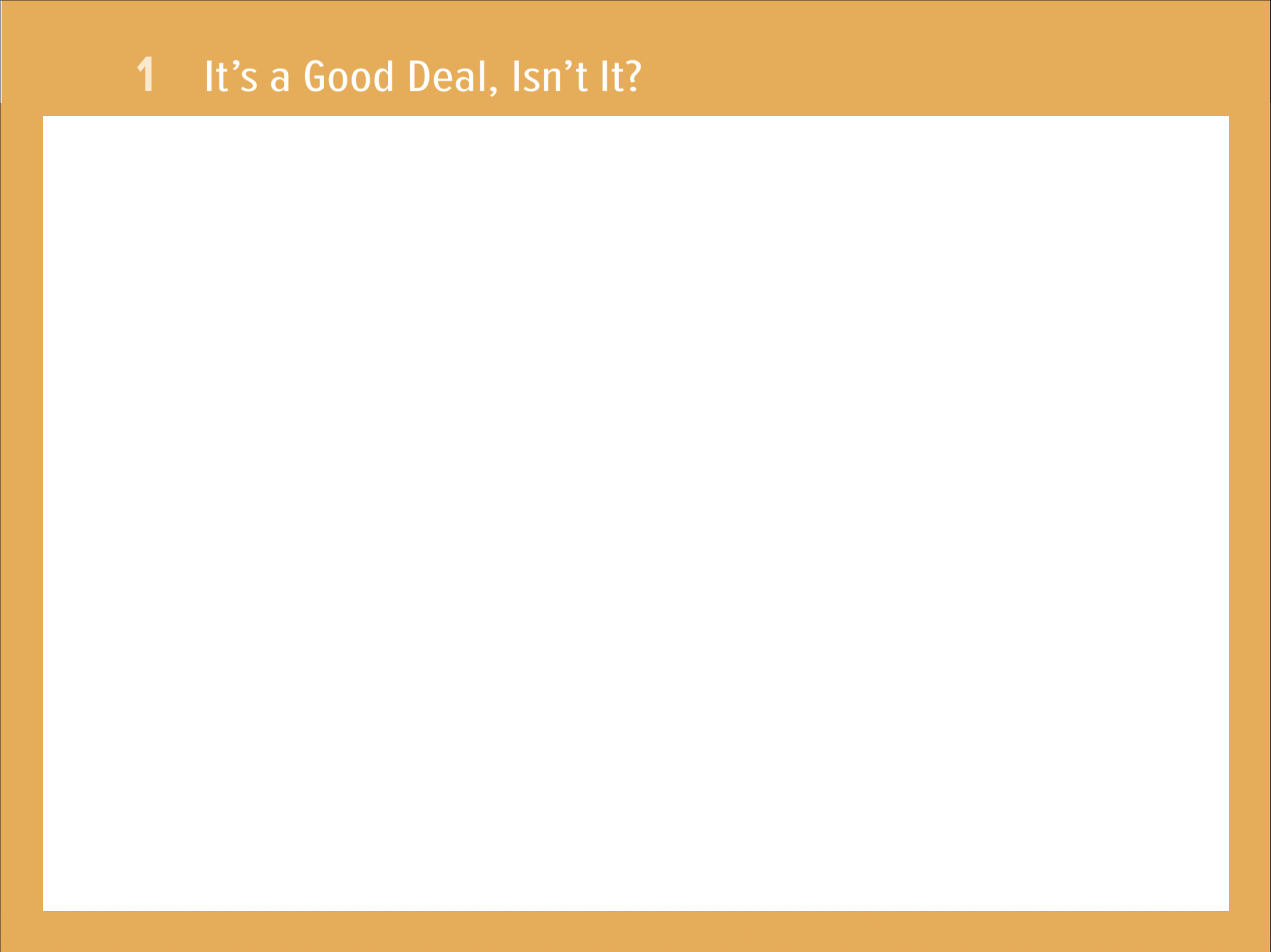 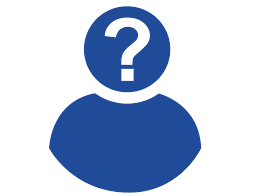 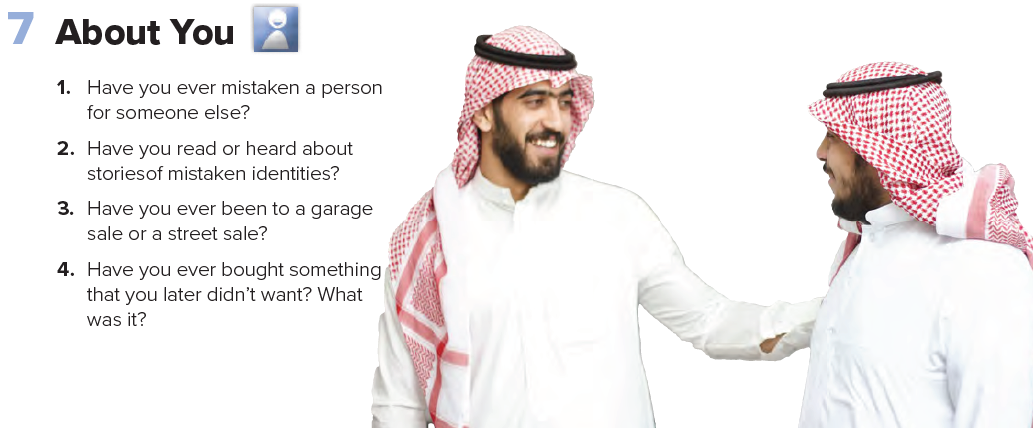